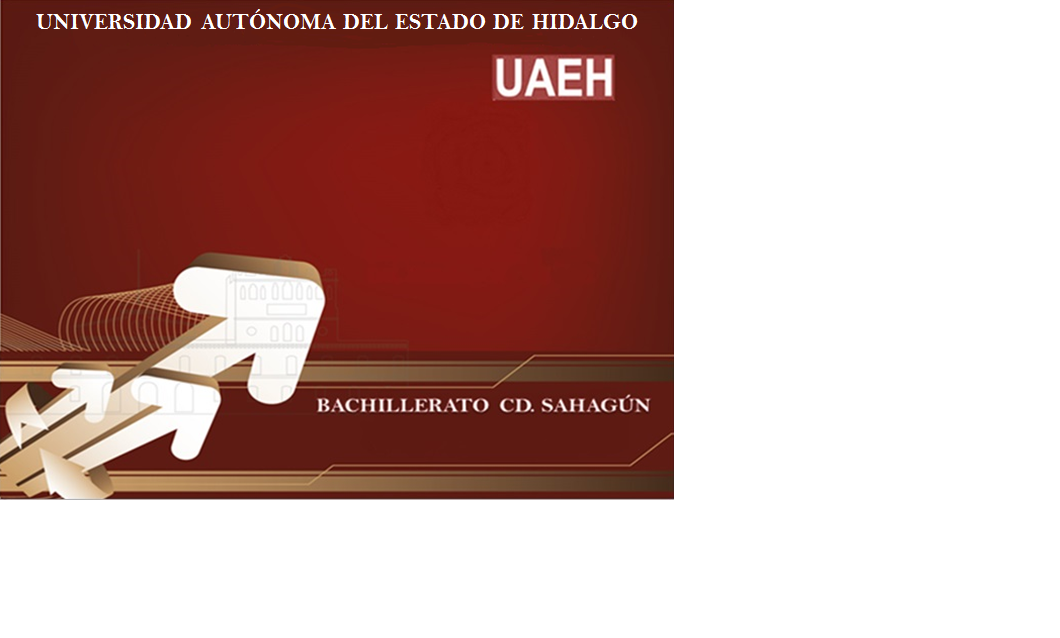 ÁREA ACADÉMICA: Español II  TEMA: Lectura en voz altaPROFESOR: L. C. C. Nyxé O. Durán EspinosaPERIODO: enero - junio 2017
TEACHER:
MTE. HEIDI ZAMORA NAVA

SEMESTER:
January – May, 2015
1.1 Lectura en voz altaResumenReconocer la diferencia entre leer (decodificar) y lectura en voz alta (interpretación del texto) a través de conceptos básicosAbstractRecognize the difference between reading (decoding) and reading aloud (interpretation of text) through basic concepts
Keywords: leer, lectura en voz alta, decodificar, interpretación
Pregunta detonadora
¿Cuál es la diferencia entre leer y lectura en voz alta?
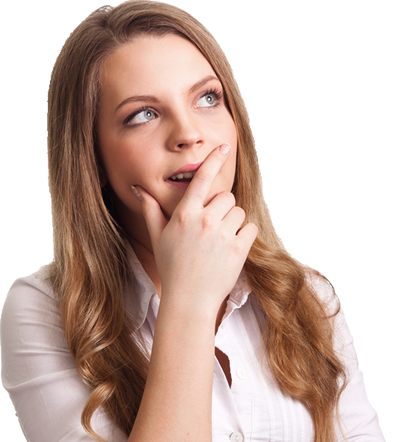 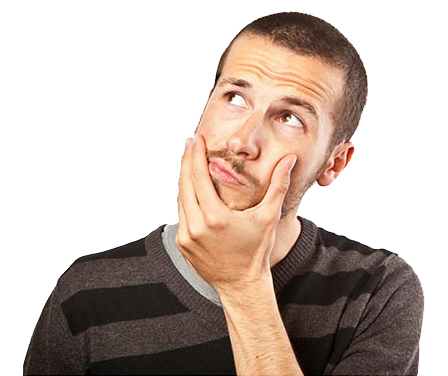 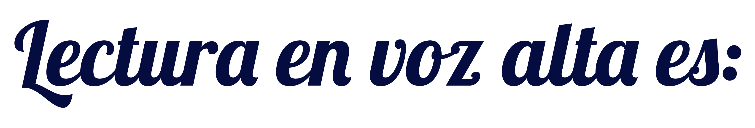 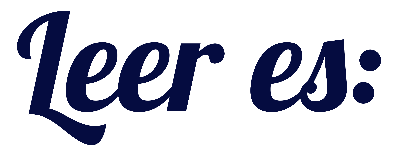 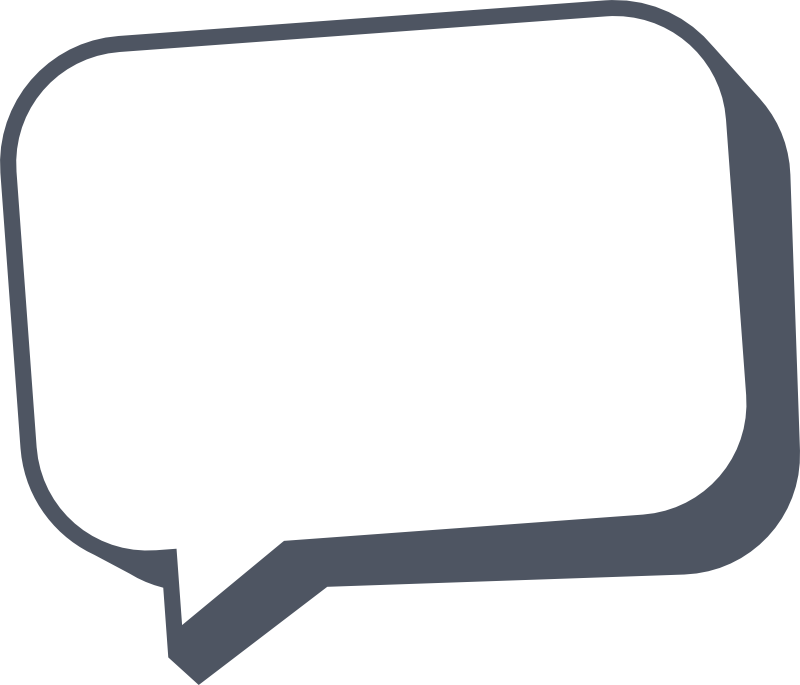 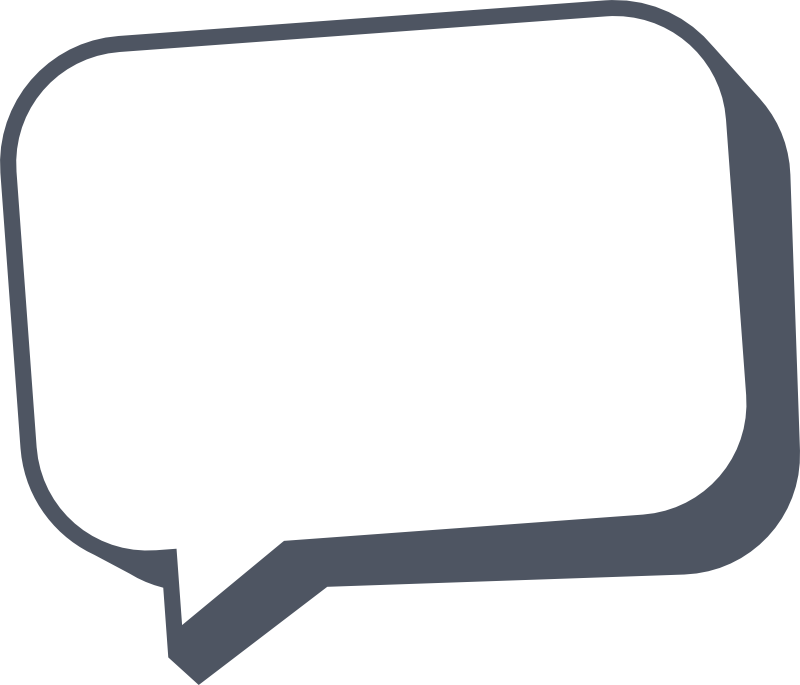 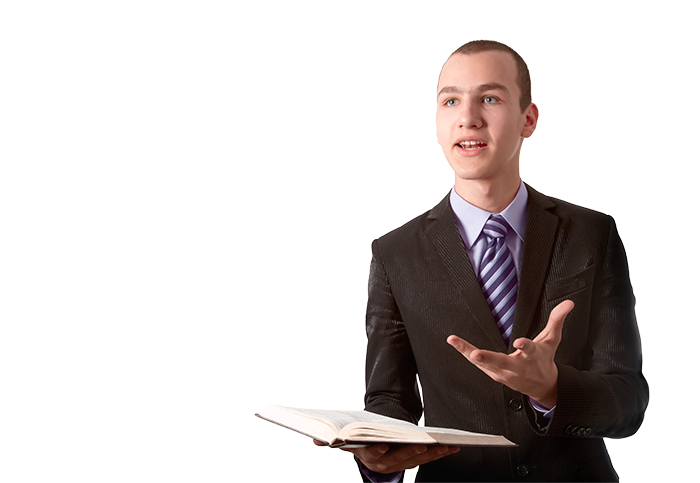 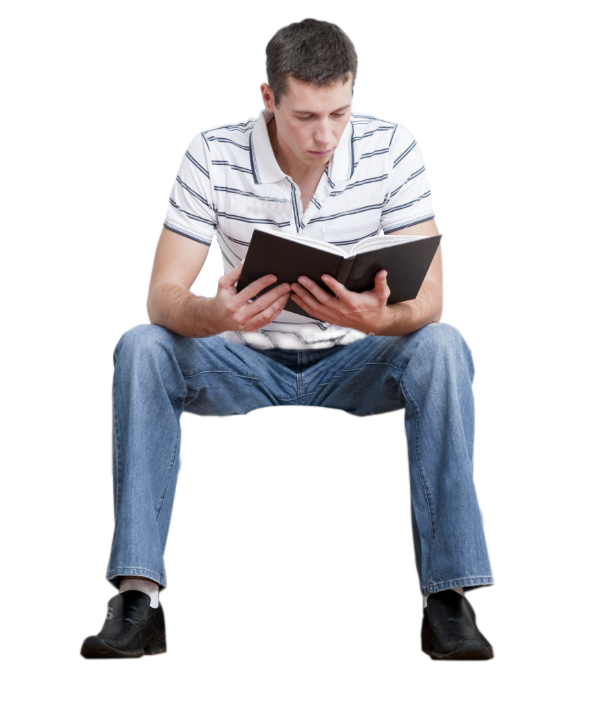 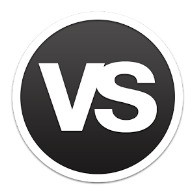 Según Paredes (2013), leer es:
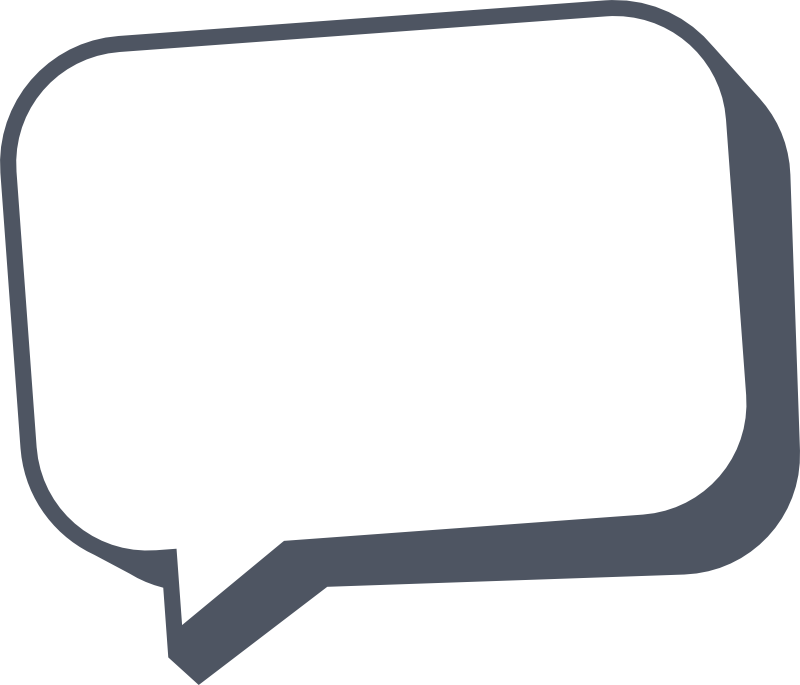 Decodificar: entender o descifrar un contenido.

Inferir: extraer un juicio o conclusión a partir de principios, sean generales o particulares.

Profundizar: examinar detenidamente algún tipo de información.

Cuestionar: poner en duda lo que parece aceptarse.
Según Paredes (2013), lectura en voz alta es:
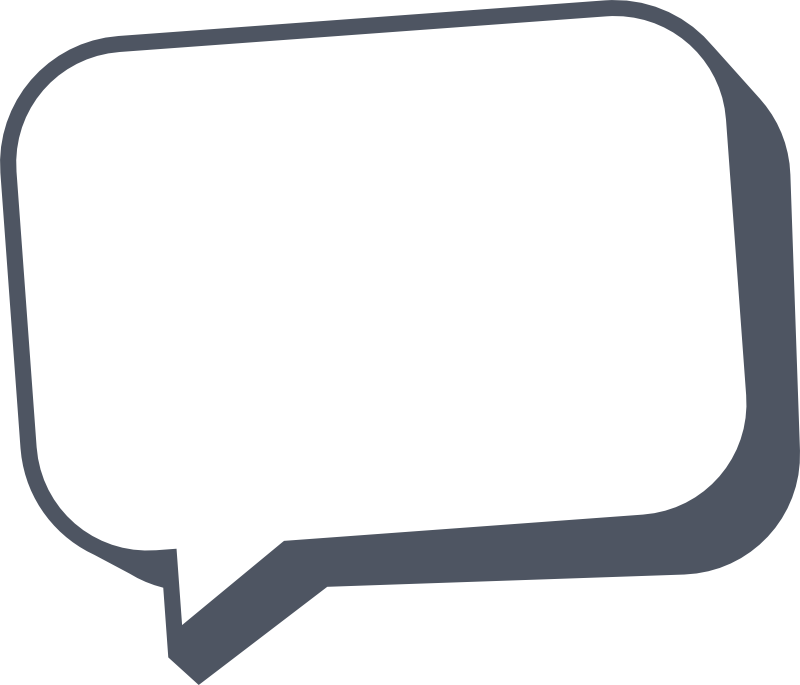 Revivir: volver a la vida, dar vida o resurgir.

Recrear: creación personal a partir de lo que ya existe.

Reproducir: representación de lo desconocido o de lo existente
Bibliografía
Paredes, E. (2002). Prontuario de lingüística, 
    redacción, comunicación oral y nociones de 
    literatura. México: Limusa.

Valenzuela, A. (2005). Español y redacción 1.  
    México: Limusa.